Le GreCo Provence
Le réseau des anciens élèves des grandes écoles travaillant en Provence et fédérant les Alumnis au niveau national…
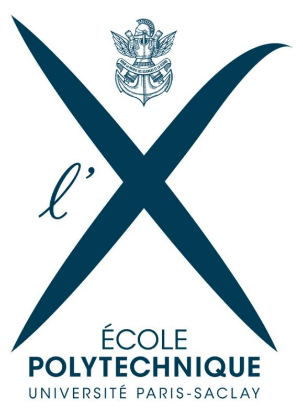 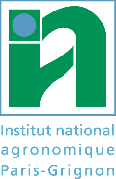 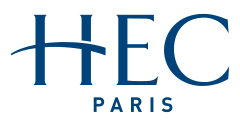 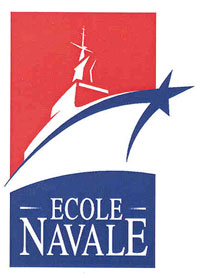 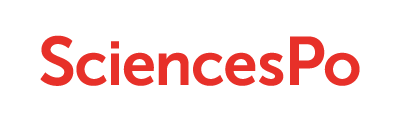 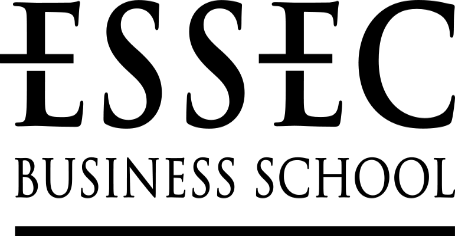 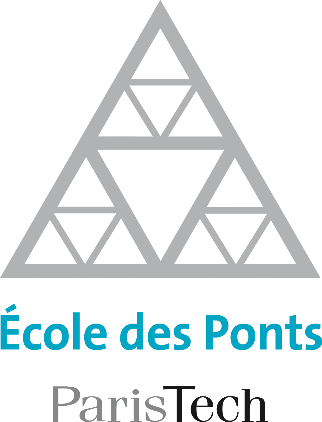 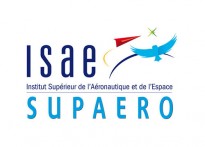 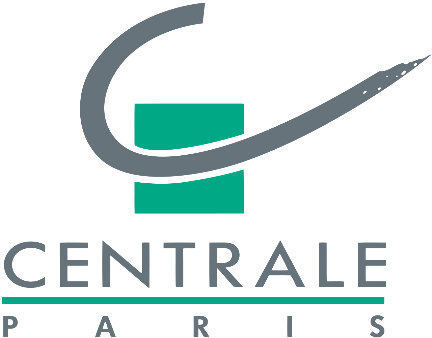 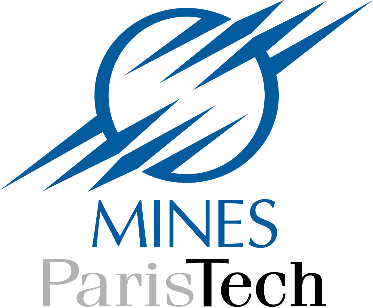 Le GreCo Provence
L’implication de chacun dans le développement en Provence









Une communication visible et active

           	https://www.linkedin.com/groups?gid=6547883&trk=my_groups-b-grp-v 


	https://www.assoconnect.com/greco/organisation/offres/6481-jeunes-anciens-greco-provence
	http://www.greco-provence.com
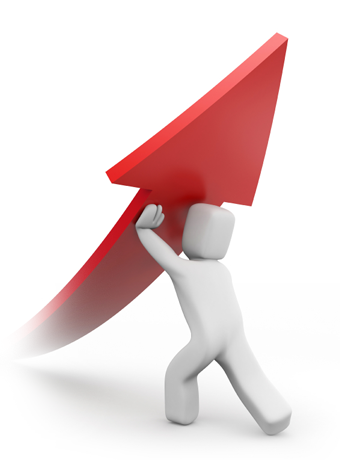 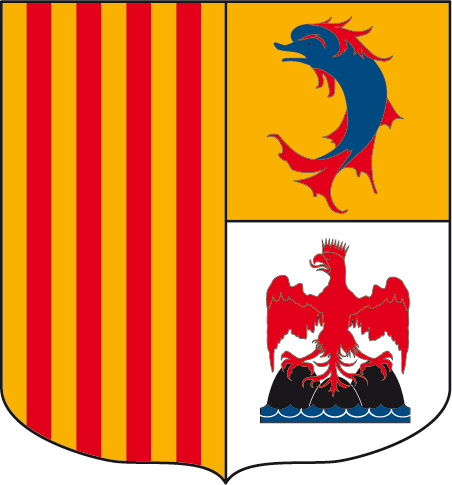 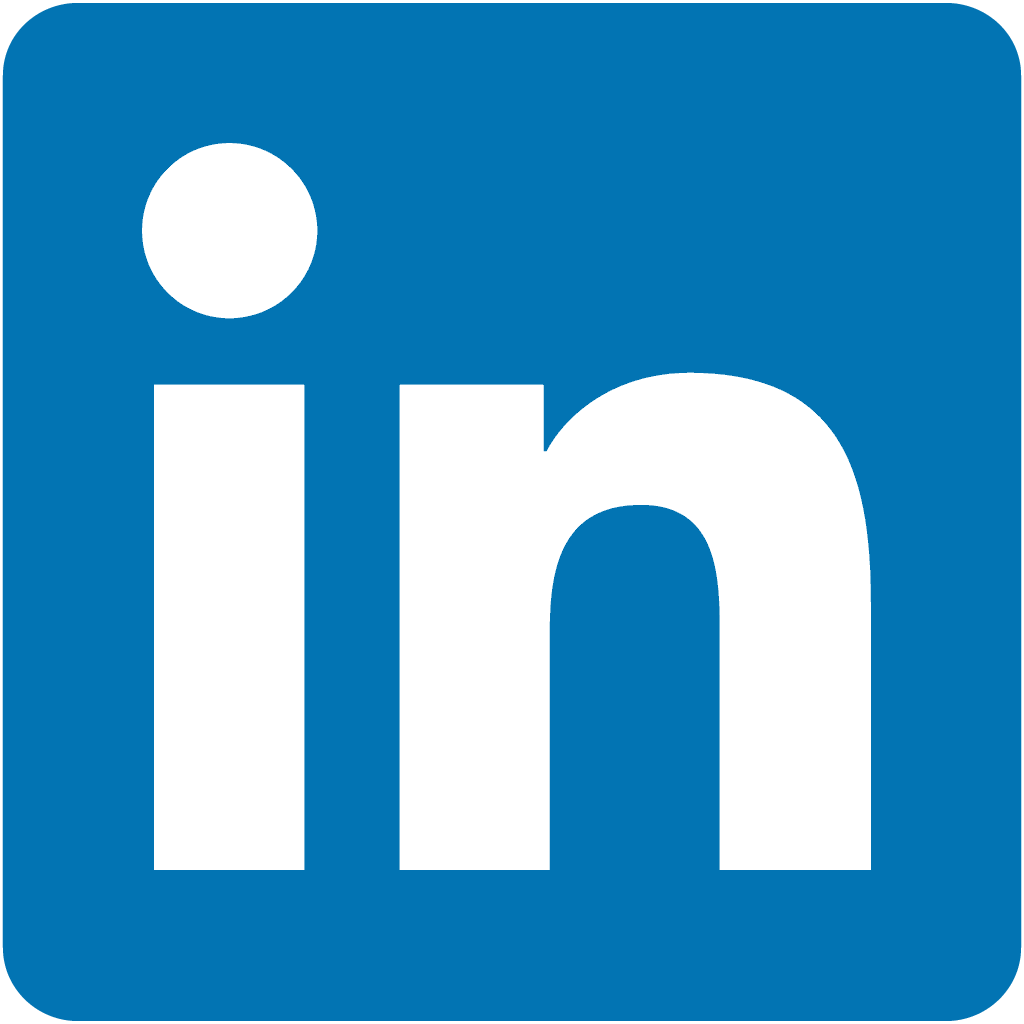 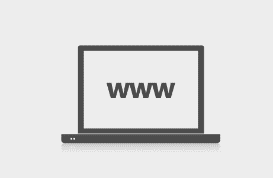